Ee’’’
Pass’sport
1
Direction des sports – LSM - juillet 2023
L’économie générale du dispositifLe Pass’Sport est une aide financière forfaitaire de 50 euros, qui vient en déduction du coût d’une inscription (frais d’adhésion et/ou de licence) dans une structure éligible, prise entre le 1er juin et le 31 décembre 2023.
Le public éligible 
Etre âgé de six à dix-sept ans révolus et bénéficier de l'allocation de rentrée scolaire;
Etre âgé de six à dix-neuf ans révolus et bénéficier de l'allocation d'éducation de l'enfant handicapé;
Etre âgé de seize à trente ans et bénéficier de l'allocation aux adultes handicapés ;
Etre étudiant âgé au plus de 28 ans révolus et bénéficier d'une bourse d’Etat ou des conseils régionaux
Les structures éligibles
 les associations sportives affiliées aux fédérations sportives agréées ;
les associations sportives, non affiliées, agréées « sport » ou « jeunesse et éducation populaire » ; 
les entités issues des loisirs sportifs marchands
Les conditions à remplir : 

Proposer ou organiser une activité sportive, de loisir ou non, 
Avoir un but lucratif 
Relever de l'un des codes de la nomenclature des activités françaises (NAF) suivants :
- 9311Z : gestion d'installations sportives ;
- 9312Z : activités clubs de sports ;
- 9329Z : autres activités récréatives et de loisirs ;
- 9313Z : activités des centres de culture physique ;
- 8551Z : enseignement de disciplines sportives et d'activités de loisirs ;
- 6420Z : activités des sociétés holding.

Signer une charte d'engagement proposée par le ministère chargé des sports.
Le contenu de la charte
Proposer une offre portant sur une pratique dans la durée, d’un minimum de 3 mois pour un abonnement et d’au moins 10 séances pour des « tickets ». 
Seuls les abonnements souscrit du 1er juin au 31 décembre 2023 sont éligibles. 
Le Pass’Sport ne s’applique pas aux stages et ne permet pas de payer des achats de matériel ou des consommations autres que liées à la pratique (par exemple, les boissons) ; 
Respecter les obligations de qualification professionnelle et de possession d’une carte professionnelle pour ses éducateurs sportifs exerçant au sein de l’établissement (déclaration sur EAPS, le Portail Public des Educateurs sportifs, pour assurer un contrôle d’honorabilité) ;
Appliquer immédiatement, lors de l’inscription, la réduction des 50€ aux bénéficiaires éligibles présentant, jusqu’au 31 décembre 2023, leur code. Si l’abonnement ou l’achat a été réalisé avant la réception du code Pass’Sport, la structure s’engage à rembourser les 50€ sur présentation dudit code;
Concrétiser, dans les 6 mois, une collaboration durable avec un ou plusieurs clubs sportifs locaux, soit affiliés à une fédération sportive agréée, soit agréés JEP ou Sport (mutualisation des espaces ou du temps éducateur, communication partagée, etc.)
Le parcours usagers
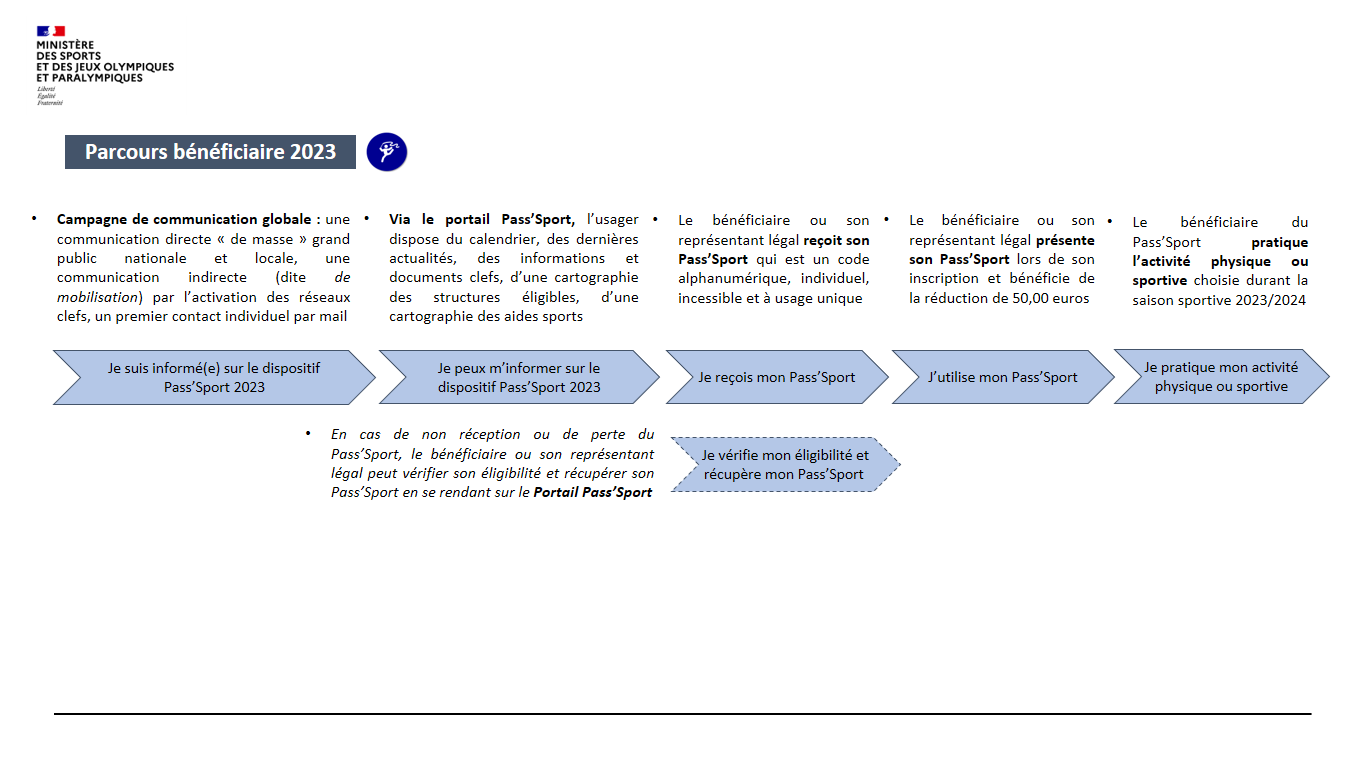 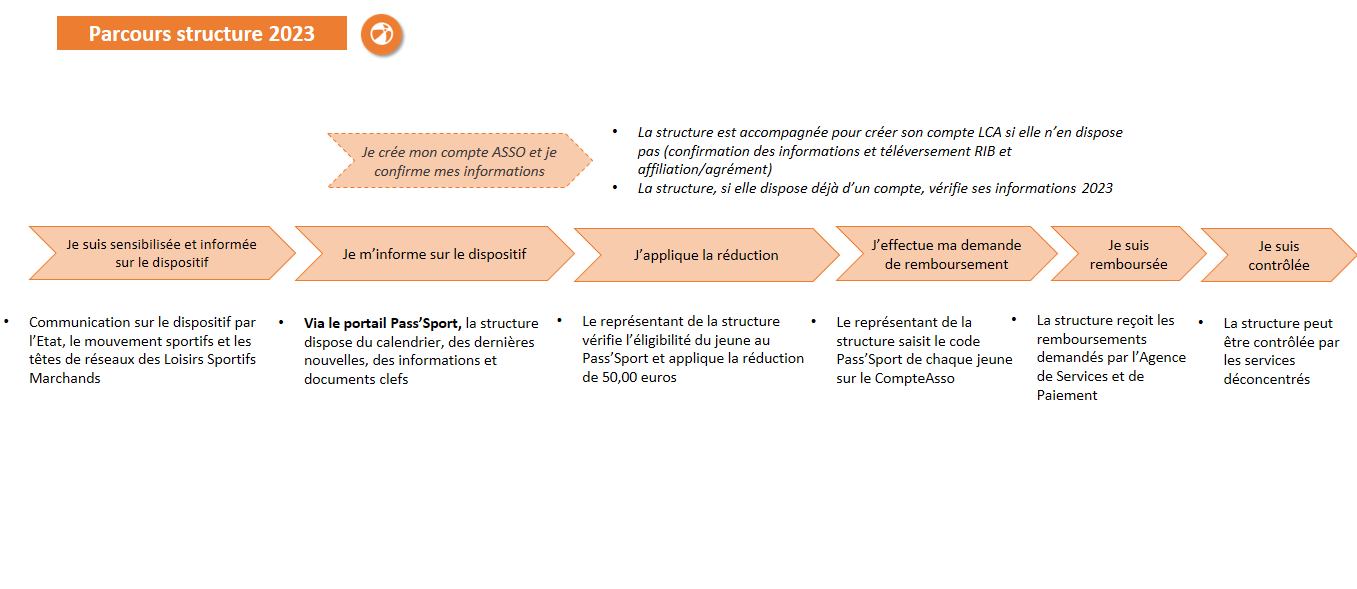 Ce qui est attendu des structures des LSM
Communiquer sur le dispositif auprès de leurs adhérents 

 Kit de communication accessible sur le portail usagers Pass’Sport





www.pass.sports.gouv.fr